2016 golden runs  - version comparison: f
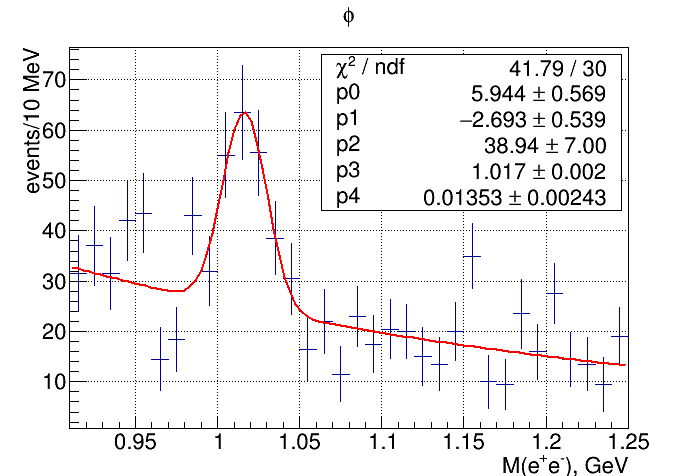 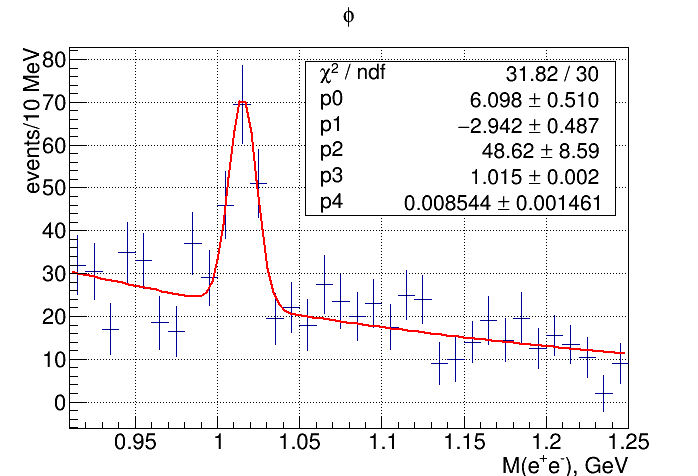 v1 132±23 f’s
v2 104±17 f’s
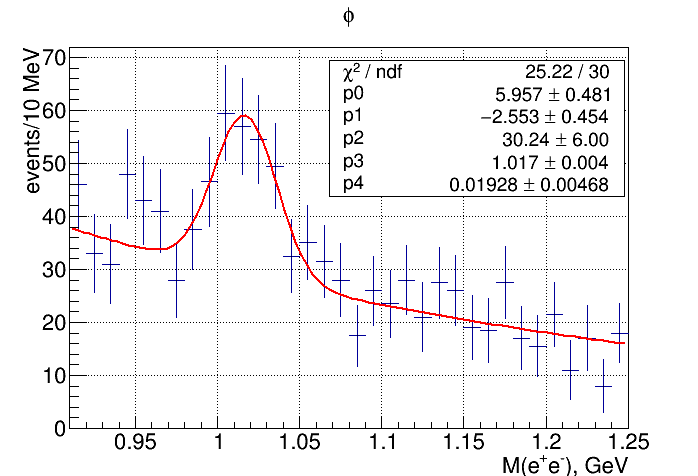 v3 146±32 f’s
2016 golden runs  - version comparison: J/y
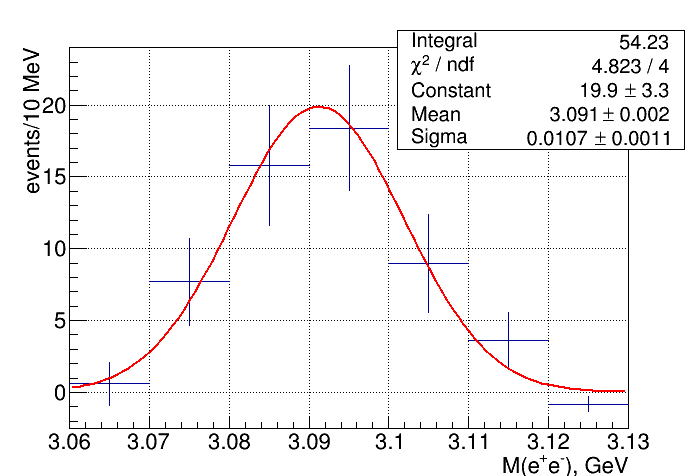 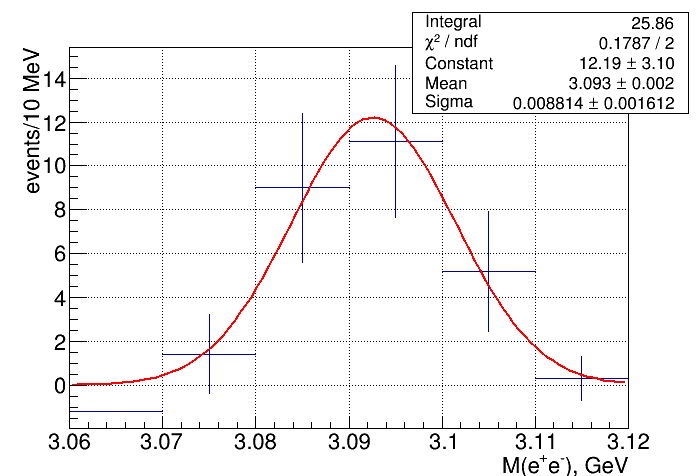 v1 54  J/y’s
v2 26  J/y’s
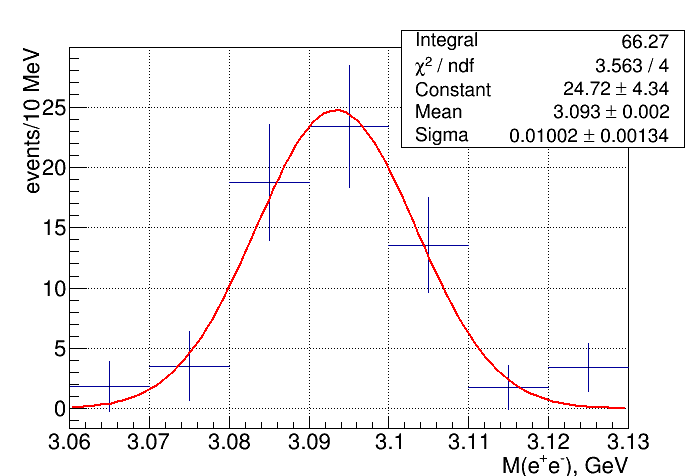 v3 66  J/y’s
2016 golden runs  - J/y event overlap: Venn diagrams
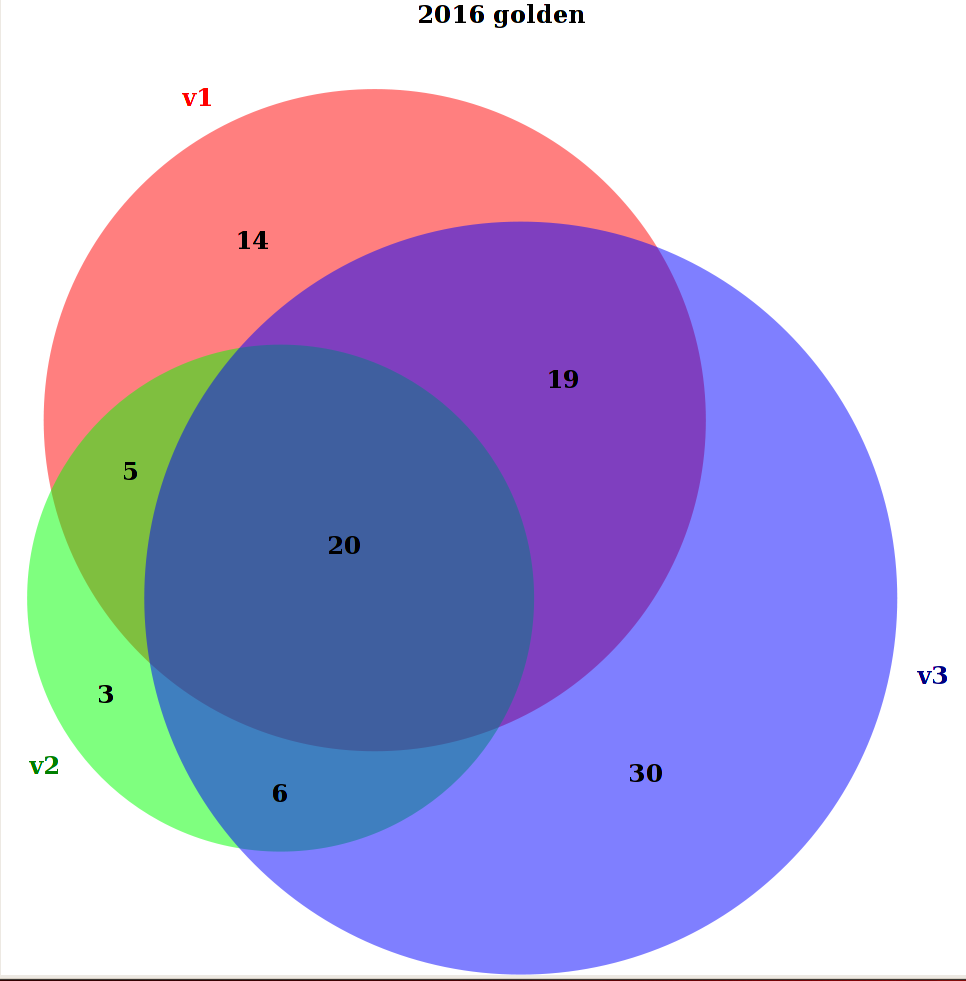 2016 golden runs  - J/y event overlap: Venn diagrams
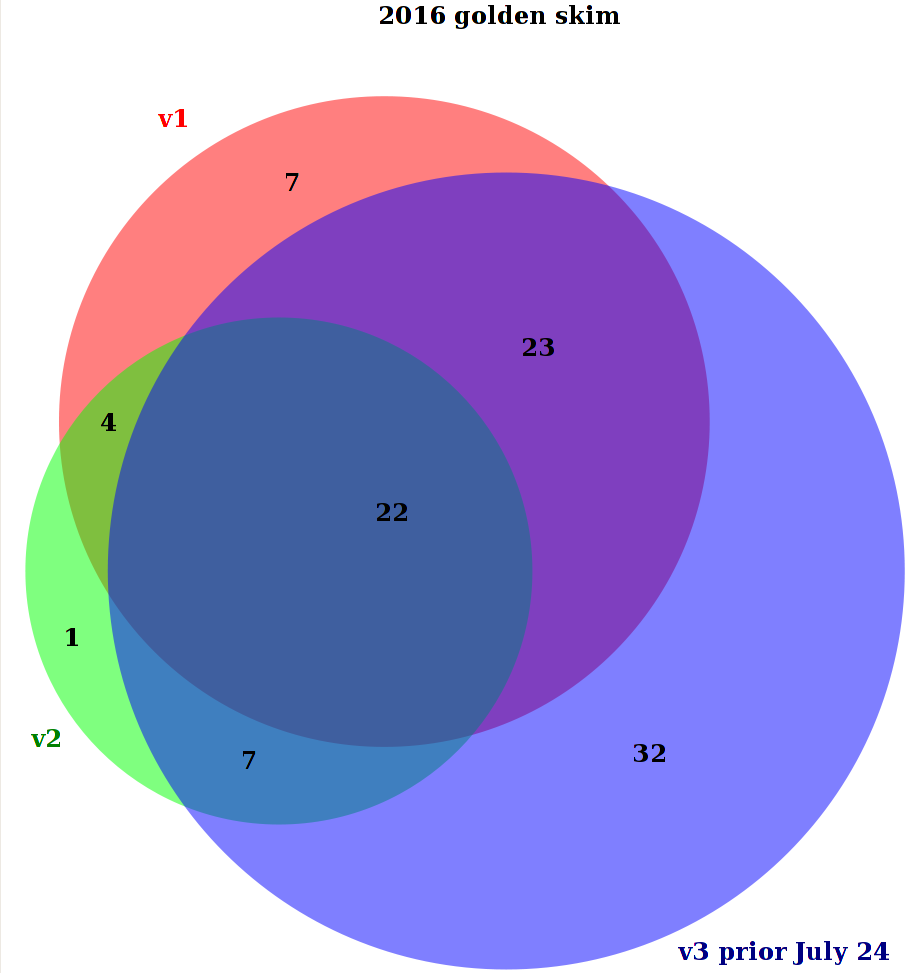 ?